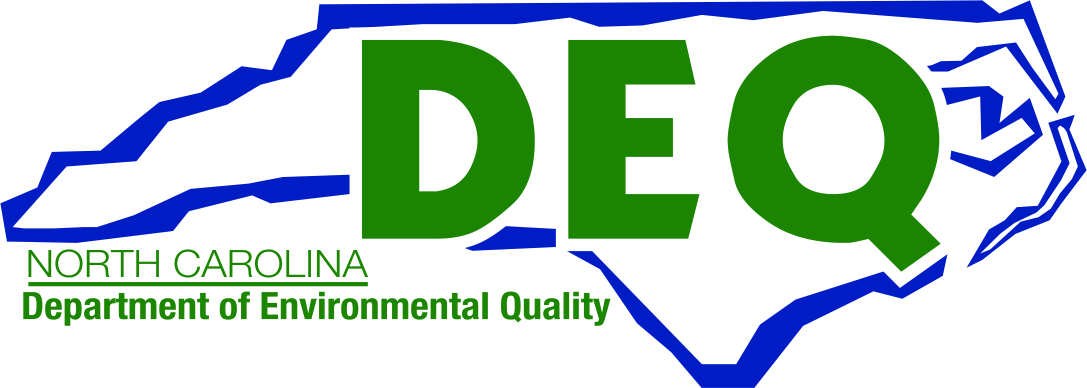 IBT 101: What are Interbasin Transfers?
WRRI Annual Conference
March 19, 2020
Outline
I.	Interbasin Transfer (IBT) Definition
Statutory Requirements and IBT Process
EMC Decision Considerations
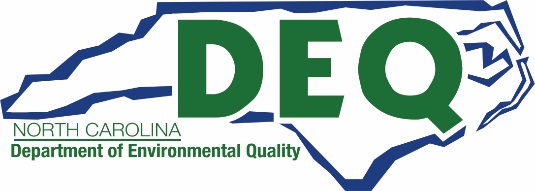 2
IBT Definition & Purpose
The withdrawal of surface water from one river basin and discharge of all or any part of the water in a river basin different from the origin.

The purpose of the Interbasin Transfer Law is to ensure it is good public policy to move water from one river basin into another.
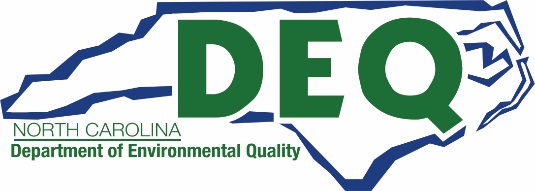 3
Statutory Thresholds
§ 143-215.22L  Regulation of surface water transfers.
(a)   Certificate Required. - No person, without first obtaining a certificate from the 	Commission, may:
Initiate a transfer of 2,000,000 gallons of water or more per day, calculated as a daily average of a calendar month and not to exceed 3,000,000 gallons per day in any one day, from one river basin to another.
Increase the amount of an existing transfer of water from one river basin to another by twenty-five percent (25%) or more above the average daily amount transferred during the year ending 1 July 1993 if the total transfer including the increase is 2,000,000 gallons or more per day.
Increase an existing transfer of water from one river basin to another above the amount approved by the Commission in a certificate issued under G.S. 162A-7 prior to 1 July 1993.
(n)(7) Except as provided in this subdivision, a provision that the applicant will not resell the water 	that would be transferred pursuant to the certificate to another public water system.
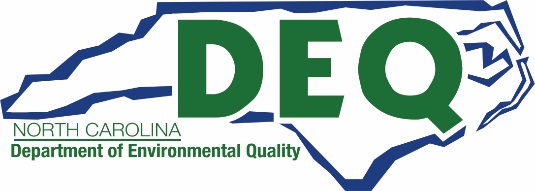 4
What is an Interbasin Transfer?
Transfer = Withdrawal – Return 	
Net Transfer, Not Gross
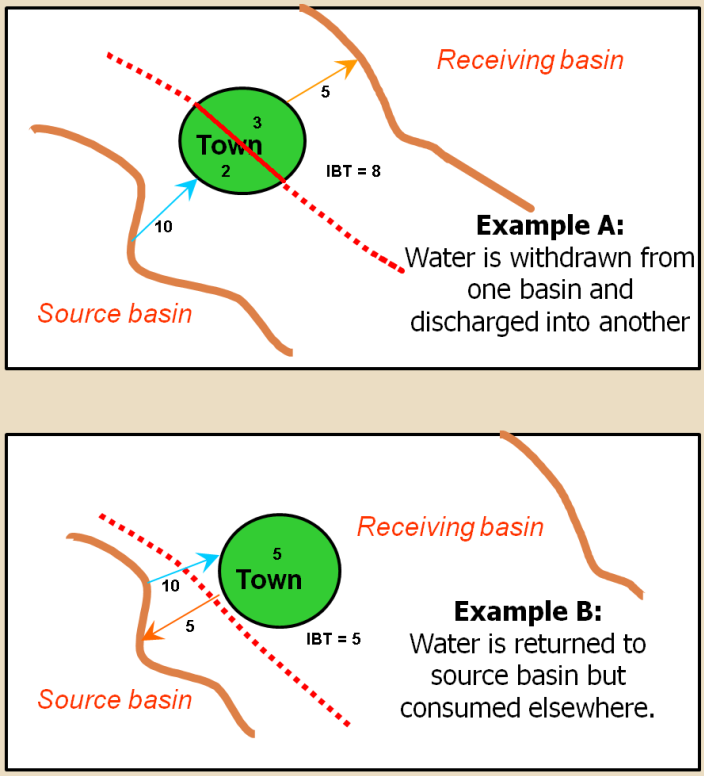 The amount of a transfer is determined by the amount of water moved from the source basin to the receiving basin, less the amount of water returned to the source basin and consumptive use in the source basin.
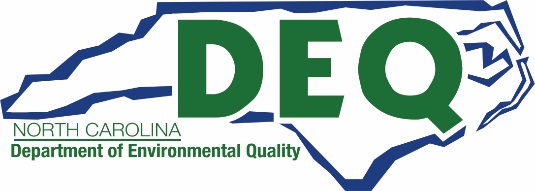 5
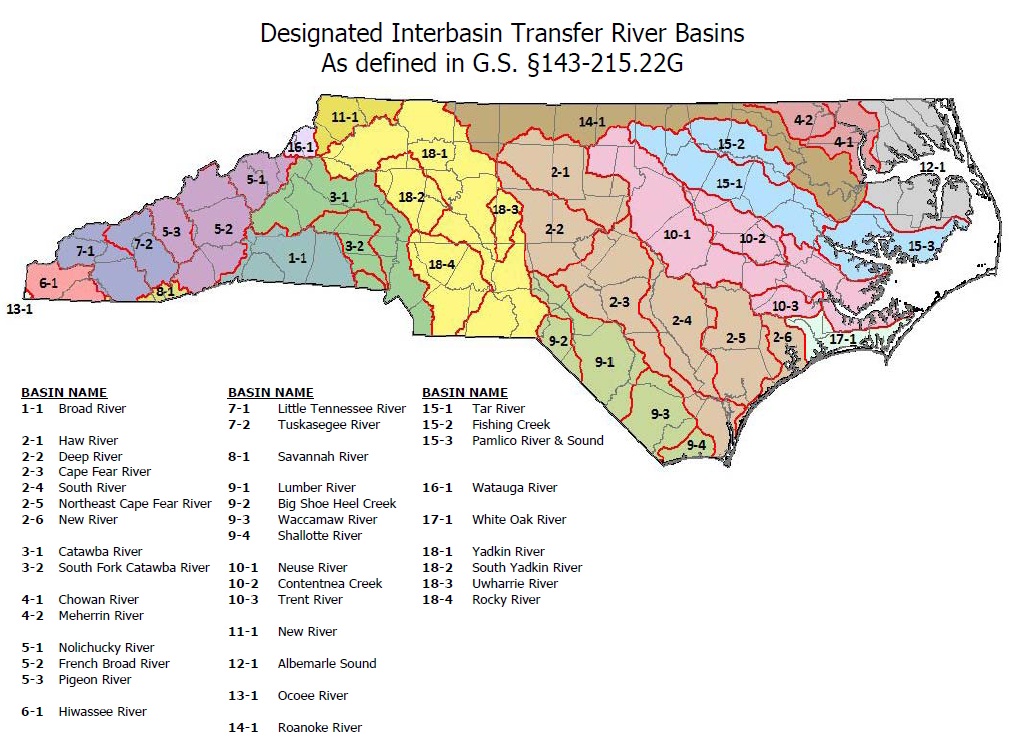 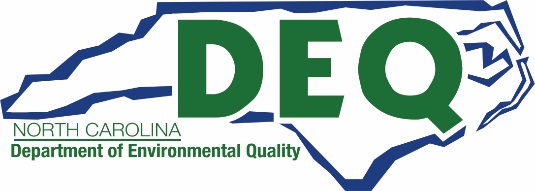 Water Transfers in North Carolina
Over 130 public water systems with surface water transfers
80% are under 1 MGD
Nine IBT Certificates have been issued
Grandfathered allowance for systems that were transferring over 2 MGD prior to July 1993
Handful of water systems transferring between 1-2 MGD
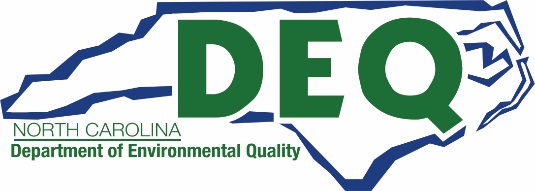 7
Highlights of Major Changes in the Interbasin Transfer LawOver 30 Session Laws in the Past 25 Years
1991 - IBT basin definitions established (N.C.G.S. §143-215.22G)
1993 - Interbasin Transfer Law established (N.C.G.S. §143-215.22I)
Certificate required for transfers over 2 mgd
Allows DEQ to grant approval for emergency transfer
Allows DEQ to assess civil penalty if systems fail to apply for certificate
1998 - Amendment to Interbasin Transfer Law (N.C.G.S. §143-215.22I)
Requires transfers to not violate anti-degradation policy
Requires preparation of an environmental doc for any petition
Requires inclusion of drought management plan
2007 - Major amendment to IBT Law (N.C.G.S. §143-215.22L)
May not resell IBT water unless system is listed on certificate
Requires inclusion of water conservation plan, most stringent in source basin
2013 – Amendment to IBT Law (SL 2013-388)
Certificate based on average day of calendar month instead of max day withdrawals
Allows for modification of an IBT certificate
Establishes expedited process for CCPCUA and coastal counties
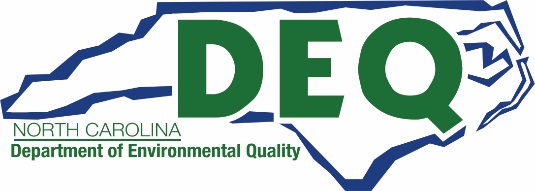 8
I. Applicant submits Notice of Intent to file a petition.
30 days notice of public meetings
3+ public meetings held 
within 90 days of filing NOI
II. Applicant submits draft environmental document (EIS or EA)
30 days notice of public hearing
Adequacy of environmental document determined (DEQ issues ROD)
Public hearing
Comments accepted for 30 days after hearing
Written response to comments prepared
III. Applicant submits petition to EMC
Comments accepted for 30 days after last hearing;
Written response to comments prepared
EMC issues Draft Determination within 90 days of receiving petition and adequacy of doc determined
Public notice of draft determination and 30-day notice of hearings
Settlement discussions, if requested
2+ public hearings held within 60 days of issuing draft determination
EMC issues final determination
IBT Process § 143-215.22L
Comments accepted for 30 days after meetings
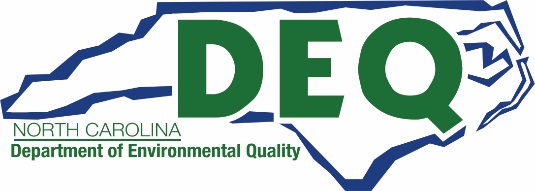 9
EMC Decision Considerations
The EMC may grant a Petition in whole or in part, or deny it, and may require mitigation measures to minimize detrimental effects. 

In making this determination, the EMC is required to specifically consider:
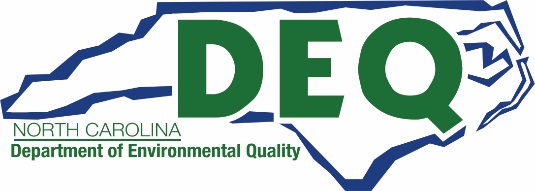 10
Findings of Fact - §143-215.22L
The EMC shall specifically consider:
The necessity, reasonableness, and proposed uses of water transferred.
Present and reasonably foreseeable detrimental effects on the source basin.
Cumulative effects on the source major river basin of any water transfer or consumptive water use currently authorized or projected in a Local Water Supply Plan. 
Present and reasonably foreseeable beneficial and detrimental effects on the receiving basin.
The availability of reasonable alternatives to the proposed transfer.
Use of impoundment storage capacity, if applicable.
Purposes and water storage allocations in a US Army Corps of Engineers multipurpose reservoir.
Whether the service area of the applicant is located in both the source and receiving basin.
Any other facts or circumstances reasonably necessary.
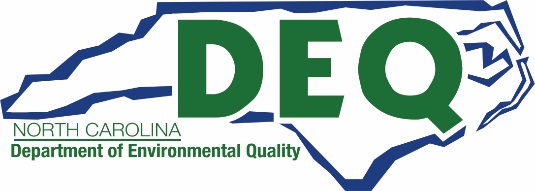 11
Conditions/Limitations on IBT Certificate
Specific conditions required by statute:
Submittal for Division approval
Water Conservation Plan
Drought Management Plan
Compliance and Monitoring Plan
Quarterly Monitoring Reports
Ability to reopen, amend, and modify, if necessary
No selling of transferred water to water systems that are not co-applicants on the Certificate

EMC may impose additional conditions as necessary
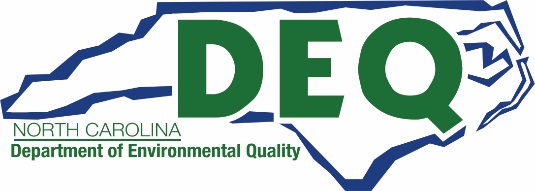 12
Contact Information
Kim Nimmer
Division of Water Resources
919-707-9019
kim.nimmer@ncdenr.gov


DWR IBT website: https://www.ncwater.org/?page=297
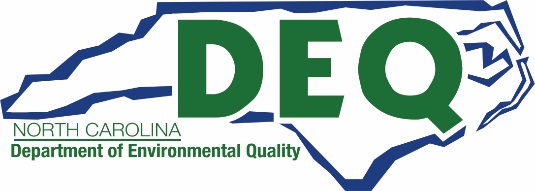 13